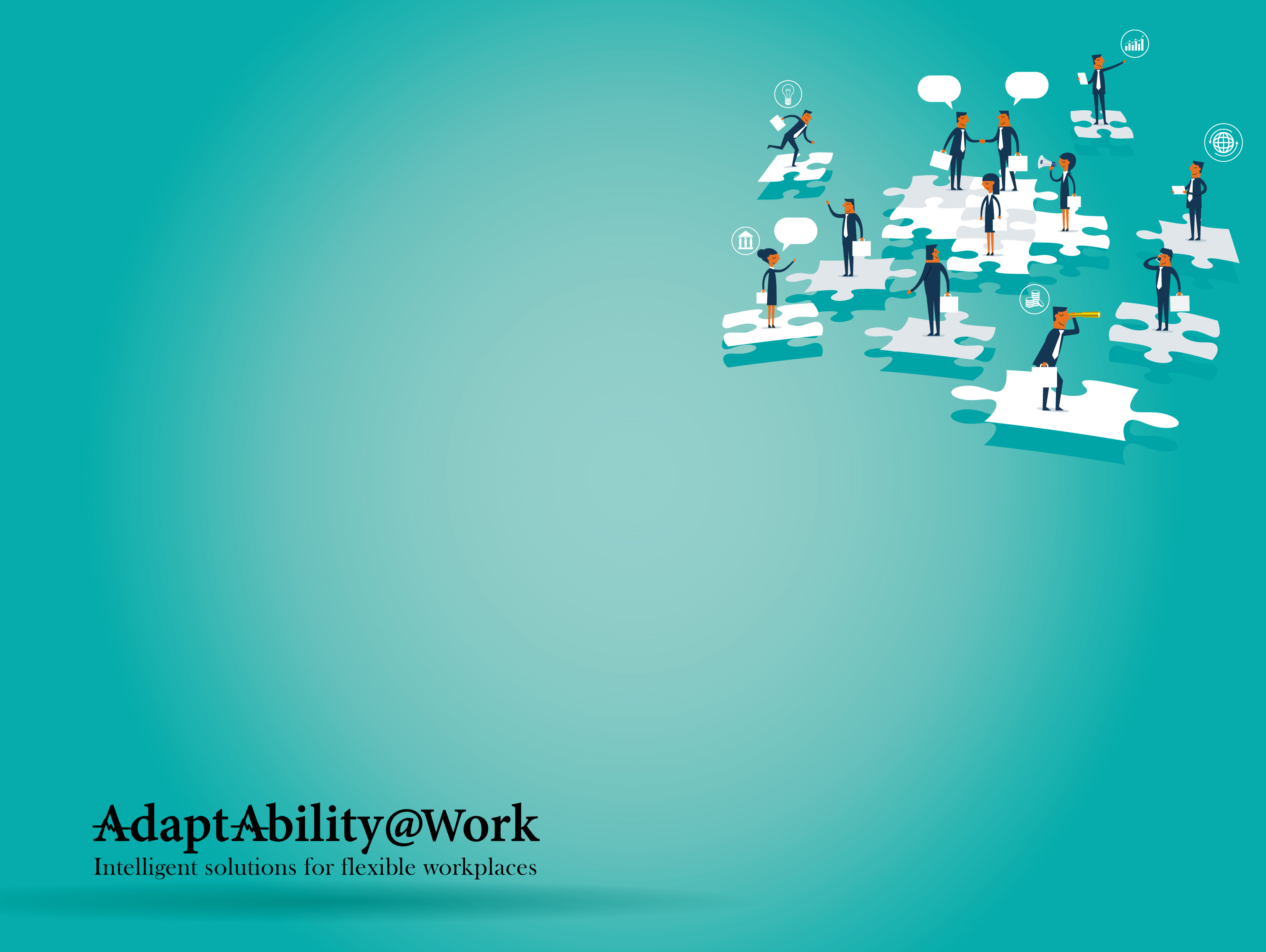 Increased flexibility in the workplace benefits everyone!
Working flexibly is about working smarter
Employees are healthier, experience less stress, and are more productive and engaged when they effectively make choices about how, where and when they work. (How Flexibility Can Boost Employee Productivity, Forbes.com)

Flexibility is a known change lever…to improve an organisation’s gender balance and increase diversity.  (WGEA Strategic Flexibility Toolkit) 

Flexible working represents an important productivity lever. It helps people work smarter and thus optimises resources and productivity. (Diversity Council of Australia website) 

Workplaces that take a flexible approach to how, where, and when work is done attract and retain high-calibre employees (Balancing the Future: APS Gender Equality Strategy 2016-2019)
14
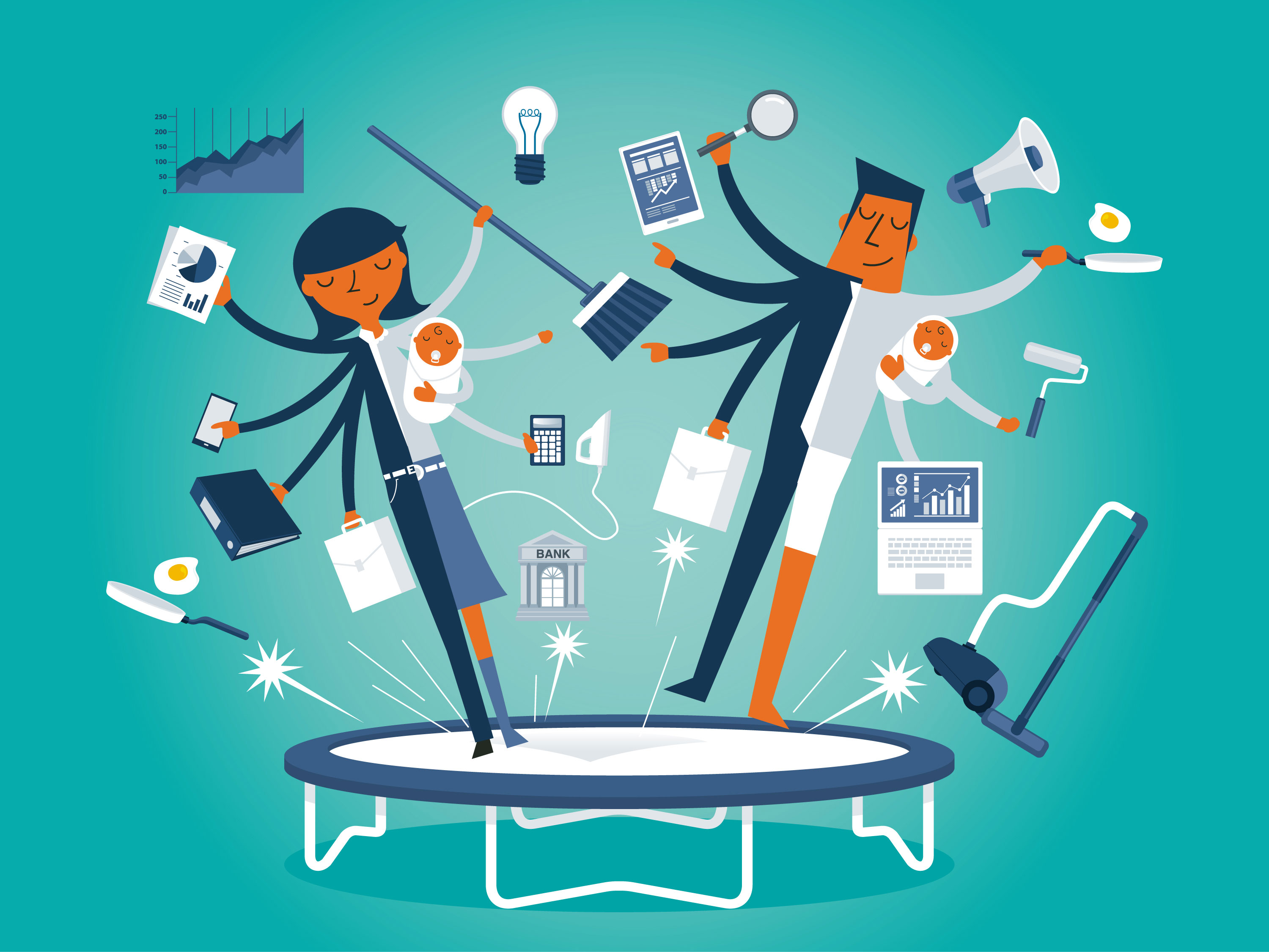 What does working flexibly mean in practice?
Everyone has a role to play…
Managers:
Lead by example - walk the flexible talk
Communicate their vision and expectations
Are receptive to new ideas and prepared to take risks
Check for unconscious (or conscious!) bias

Teams:
Work together to find win-win outcomes 
Know how to (re)design roles and teams
Build trust, share information and collaborate

Individuals:
Understand the context and interdependencies of their work 
Remain open to the need for ongoing amendments to FWAs to accommodate ongoing changes to work requirements or staffing needs.
Working flexibly includes:
Inclusive leadership and trusting work cultures 
Open communication and collaborative mindsets to support new ways of working
Valuing different work styles and working to your strengths 
Effective use of technology and being innovative
Knowing what types of flexible work formats suit particular roles
New management techniques including managing performance by outcome not presence
Focusing on the big picture
[Speaker Notes: https://youtu.be/G11t6XAIce0]
Examples of working flexibly
Working away from the office – useful when you need to concentrate!
Long weekends off over summer/winter – especially motivating for your beach-loving or ski-boarding staff!
Full-time during peak periods and part-time during non-peak periods with flexibility to support during unanticipated crises/surge periods
Two hour lunch breaks for exercise or a nap – a little siesta can do wonders for productivity!
Work from home one or two afternoons/evenings per week
Early/late starts and early/late finish times
Job-sharing/buddying – especially useful for high value work
Purchased leave to cover the 12 weeks of school holidays or reduce to 2-3 days a week during school holidays
Three longer days and two shorter days 
Rosters/shifts/on call 
Be open to testing creative arrangements!
Remember…it’s about flexible  work arrangements
Capable of bending easily without breaking.
Able to be easily modified to respond to altered circumstances.
Ready and able to change so as to adapt to different circumstances.
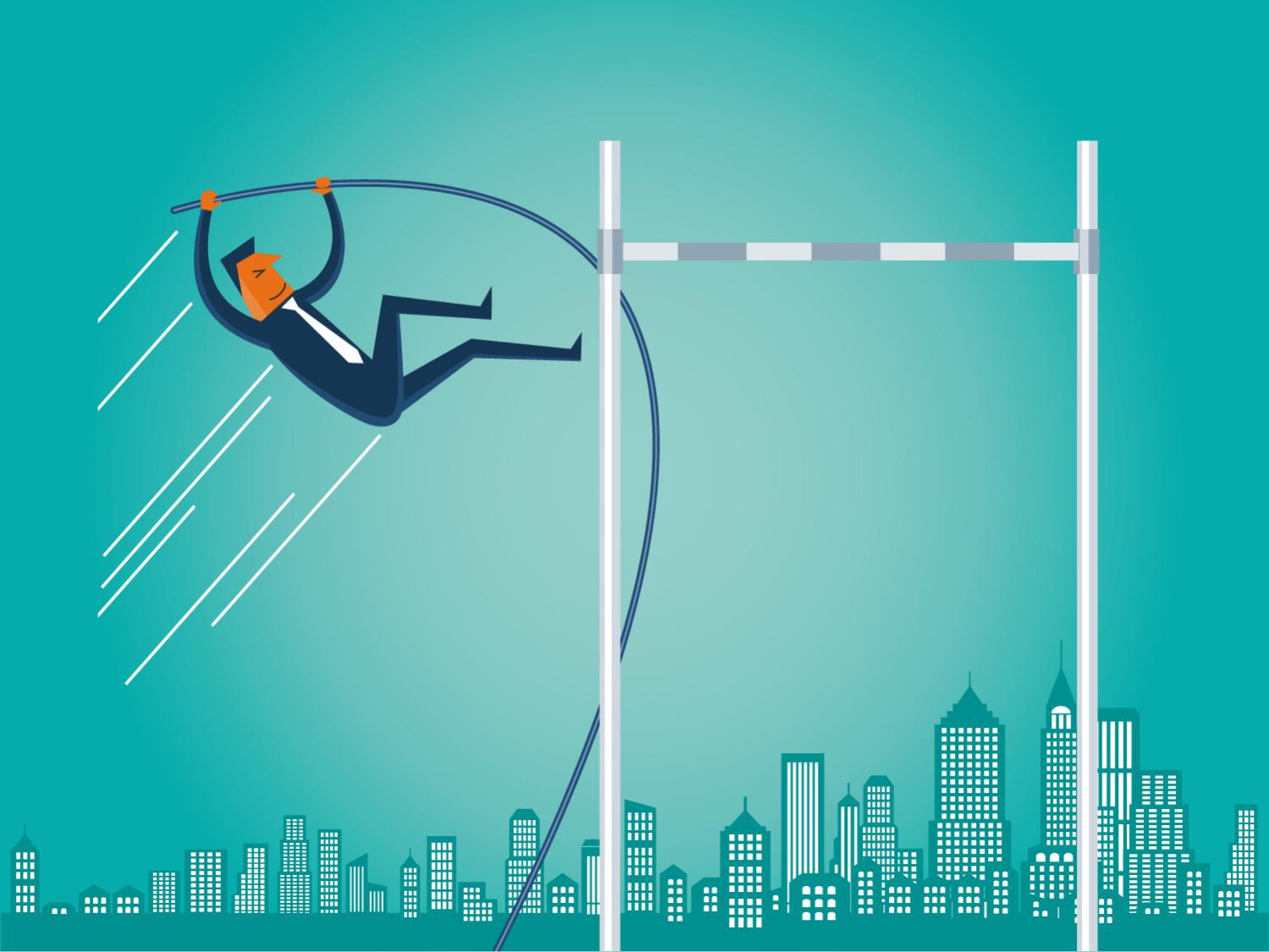 Supporting your staff to work more flexibly
© AdaptAbility@Work
Adopt a ‘Future-Flex’ Mindset
Start with the team not the individual. 
Challenge assumptions.  
View flexibility as a business tool not just an HR policy. 
Define flexibility broadly. 
                                    
                                                                      Future-Flex – Mainstreaming Flexibility by team design, Diversity Council Australia 2017
Tips for managing staff that work flexibly
Understand their motivation for flexibility and negotiate expectations early
Structure teams to respond to the work not the other way around
Plan workload carefully - how will responsibilities be split/shared, handover processes/contingencies handled?
Discuss the risks and challenges associated with the role being worked on a part-time basis and mitigate these e.g job share, robust work practices, back up arrangements
Set measureable goals – trial initially and see how it goes, identify issues, revise regularly
Implement a transition period and keep all staff informed 
Treat them equally – e.g. remember them for meetings, acting opportunities, invitations to participate in taskforces
 Provide the required resources and tools
 Don’t limit part-timers to certain roles
Keep communication lines open - keep your promise re catch up times
Some practical considerations
How will the team benefit/ be impacted? How much and what sort of flexibility can the team sustain? Can you draw a from a larger pool of staff? Can work be re-distributed?
What sort of work can be done remotely? Is there an equitable distribution of work (type, hours) and what are the back up plans for surge periods or unforeseen events?
Are robust work practices in place eg. Handover protocols to ensure efficient and seamless management of work 
Managing perceptions - Who gets approved for what sort of FWA?, Who gets priority? What about those that already have FWAs in place? 
Is the nature of work appropriate for the type of flexible work option requested and can it be sustained? Can high value roles/activities/tasks be ‘job-shared’?
Is there an expiry date / agreement around the review process? 
Can the officer work autonomously (if requesting remote work) – nature of work, work style, accommodation etc?
Is officer’s work, communication and productivity style conducive to their FWA?
Security risks? IT and system constraints?
Managers are key to success!
Share the strategic direction and ‘walk the flexible talk’ 
Establish a trusting environment 
Empower staff to have more control in their lives (autonomy, mastery, purpose)
Work to people’s strengths and understand their motivations
Be transparent in decision-making 
Accept that work is no longer a destination and embrace technology
Be a great communicator - especially at giving and receiving feedback 
Manage by results not by presence
Be assertive about what is not possible and why and seek win-win solutions
Know how to redesign roles and teams, forecast work volume and complexity and address intensification
Implement robust work practices – particularly handover and filing protocols to ensure seamless work
Mutual benefit meets mutual responsibility…
Be flexible! 
Challenge the status quo –think and work differently
Chip in during surge periods
Don’t shy away from discretionary effort
Build and maintain trust with colleagues
Focus on outcomes instead of ‘activity’
Adopt a ‘can do’ attitude
Embrace a dynamic (and sometimes chaotic) work environment
Get comfortable with less hierarchy and more horizontal engagement
Negotiate FWAs in good faith
Commit to open and trusting engagement
24
Encourage staff with FWAs to:
Maintain visibility and stay connected and accountable  
Be proactive and informed – build and invest in networks to help replace the ‘opportunistic interactions’ that occur in the office.
Communicate effectively about their work arrangements – especially to your team and clients/stakeholders
Seek regular feedback about how their FWA is working for others 
Agree clear deliverables and expectations for delivery of work within set timeframes
Take on challenges and corporate work
Get to know their team and their strengths and establish peer support/back up
Remain flexible! E.g. change arrangements to attend a planning day, workshop
Establish and adhere to robust work practices
30
Tips for flexible workers
Remain flexible and adaptable and negotiate FWAs in good faith
Learn to embrace a dynamic (and sometimes chaotic) work environment
Adopt a ‘can do’ attitude - don’t shy away from discretionary effort 
Maintain visibility and be transparent – ensure your managers and team are aware of your arrangement, and who to contact in your absence
Agree clear deliverables for work within set timeframes, seek regular 360 degree feedback and re-evaluate regularly
Be proactive and remain informed
Take on challenges and corporate work
Develop robust work practices and handover protocols
[Speaker Notes: Make a links to career progression and promotion discussion earlier.

It’s one thing to agree FWAs – the next step is to ensure that the team continues to operate effectively…

ASK: What are other tips people want to share?

May include these strategies to improve your visibility:
Speak up in meetings
Strengthen your relationship with your boss
Ask for high-visibility projects
Volunteer to represent your team
Participate in learning opportunities
Establish back up/shadowing arrangements
Have delegation arrangements]
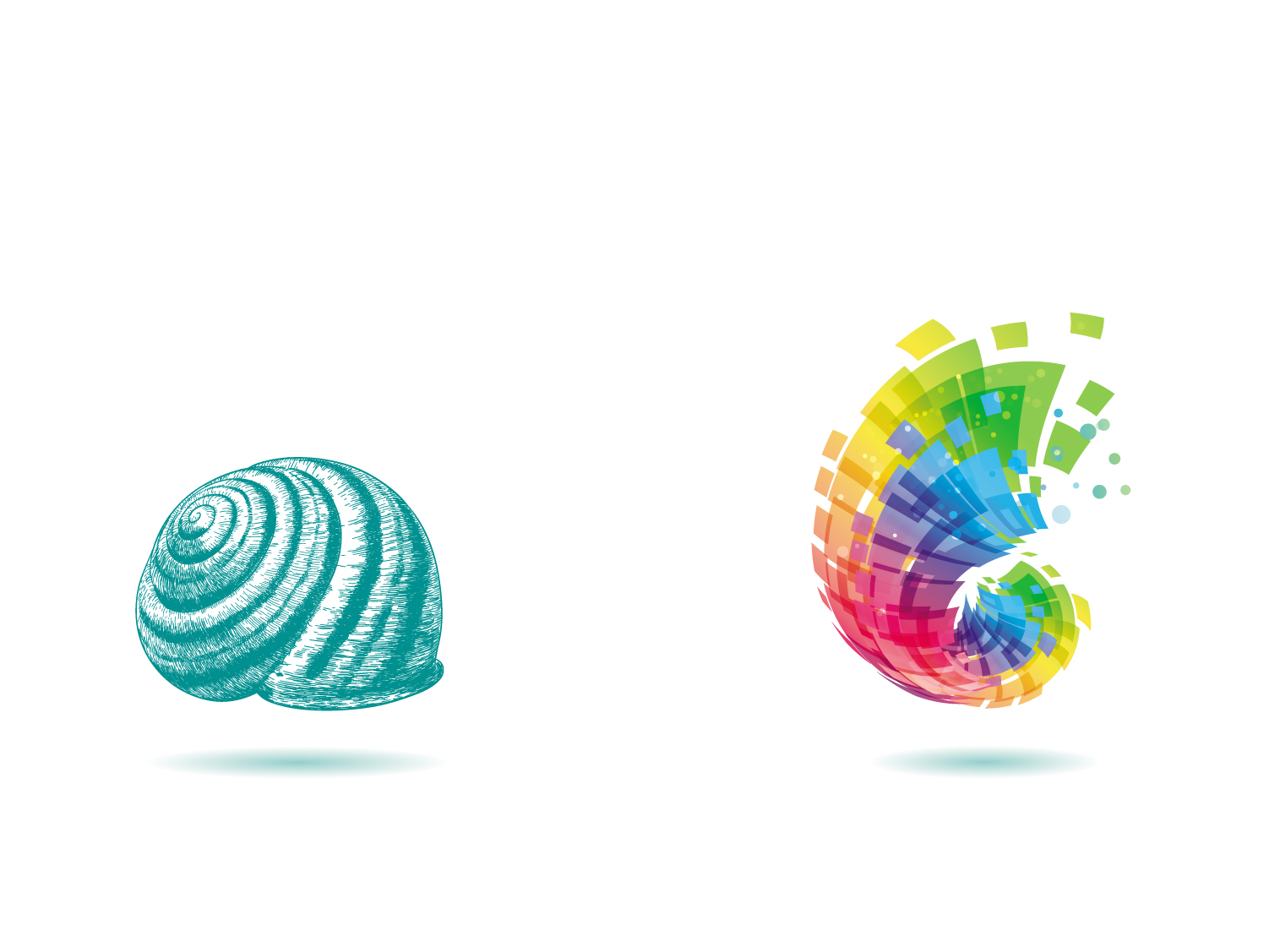 Flexible workplaces require a change in 
mindsets, culture and work practices…What’s your top tip?
New work practices
Traditional work practices
Working flexibly – smart work practices
Ensure robust work practices are in place 
Agree some ‘core hours’
Ensure everyone knows what work is high value and what’s important and what’s urgent 
Support staff to undertake high value work when they have high energy eg. Deal with emails in the afternoon 
Regularly monitor and review workloads and keep an eye out for work intensification and ‘time pollution’ (boundaries around work) 
Encourage breaks from emails – use the ‘out of office’ setting strategically
Make meetings more productive – review their duration, attendees, purpose? Can they be conducted by teleconference?
Working flexibly – smart work practices
Ensure team has line of sight to all work activities and where these fit into broader outcomes
Map staff coverage  (e.g. 7.30am – 7.30pm) or implement ‘on-call’ arrangements
Implement protocols for handling unexpected or urgent requests 
Understand the different nature and types of work being undertaken and apply appropriate management practices
Set up team inboxes and shared files
Create appropriate work spaces for optimal work conditions
Show line of sight between work outcomes and day to day tasks 
Work to the team’s strengths – e.g. Take account of productivity and communication styles
Know how to redesign roles and teams
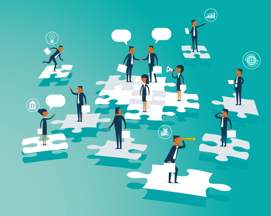 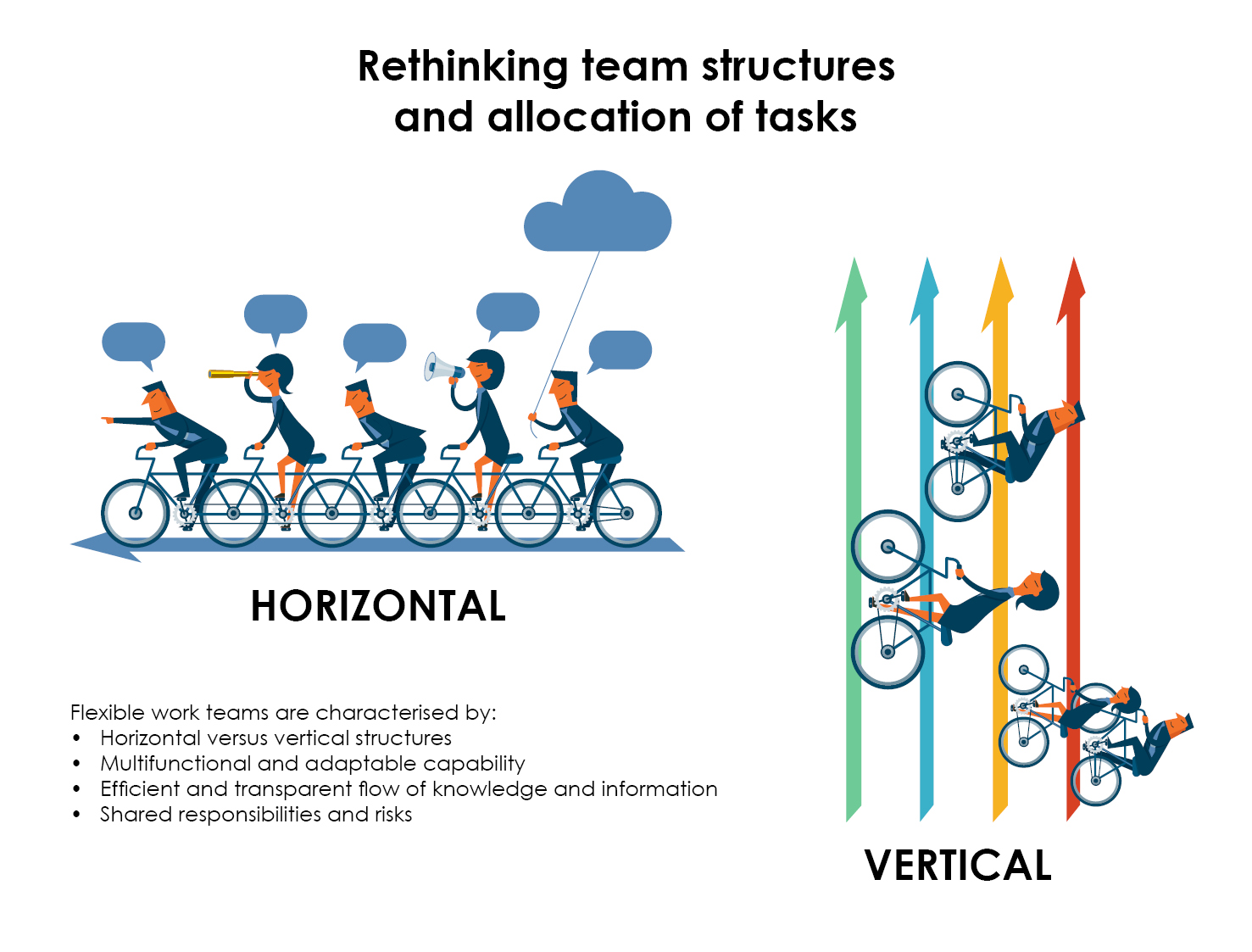 Key messages
Flexible work benefits everyone! 
Consider suitability of different FWAs in the context of a particular role/activity 
Empower and equip teams to find solutions together - focus on outcomes and establish larger teams  
Use flexibility as a business tool to facilitate increased engagement and productivity
Success is contingent on trust, transparency and mutual accountability between managers and staff and within teams
Teams are dynamic – everyone needs to remain flexible and open to constant change
Take action!
Undertake an audit of your team’s FWAs and determine how much flexibility can be sustained
Review your processes, activities and meetings to identify areas for increased productivity and what types of flexibility are appropriate for each set of activities.  
Think about how you can broaden the pool of staff from across the division to ensure coverage of high value/important work tasks, including buddying arrangements.
Articulate the attributes of the ‘ideal worker’ in your team and develop some guiding principles for working flexibly in your team.
Invite all staff to share their preferences regarding increased flexibility.
Test with staff – What one small thing would make a big difference to your productivity and engagement at work?
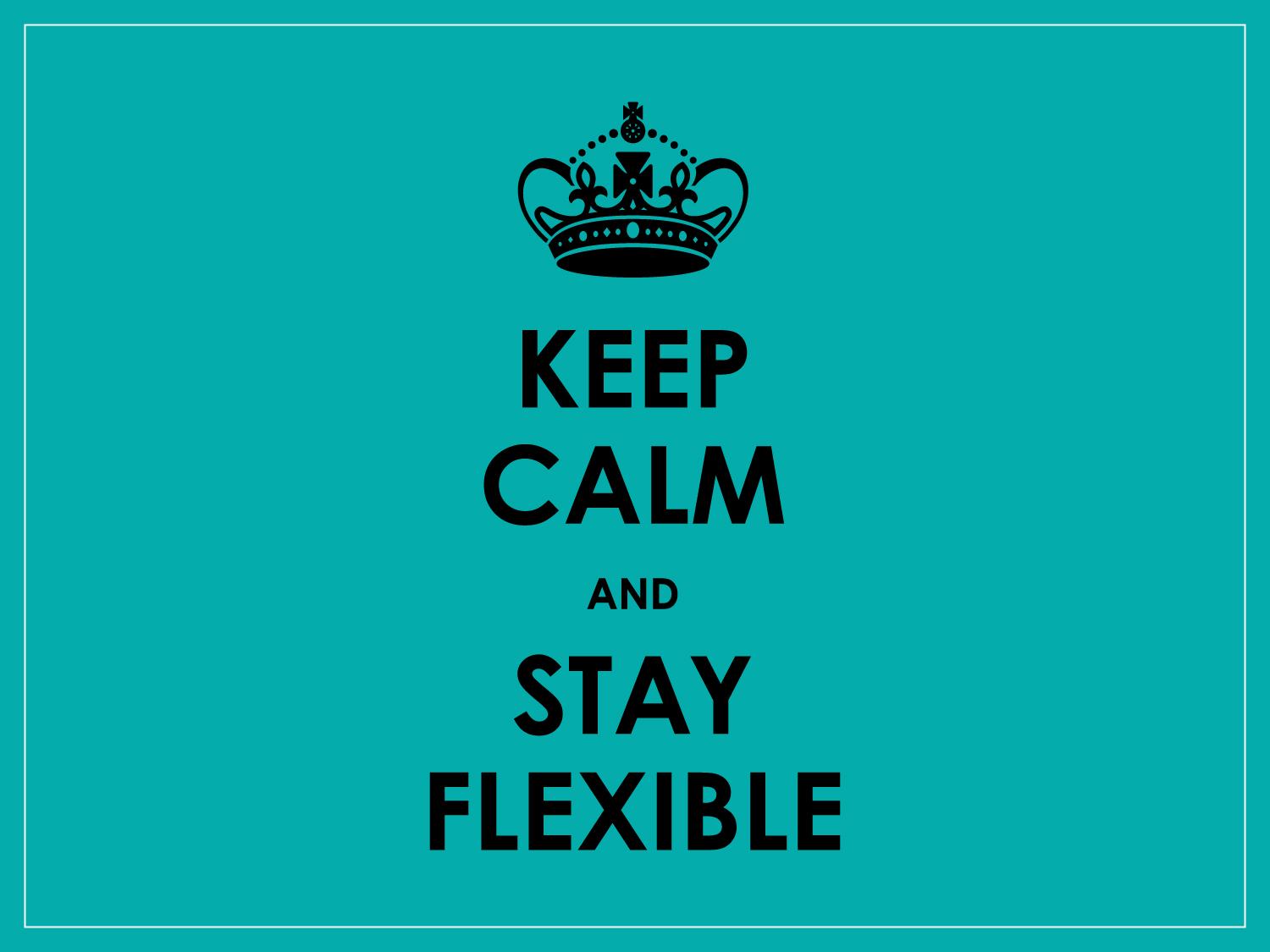